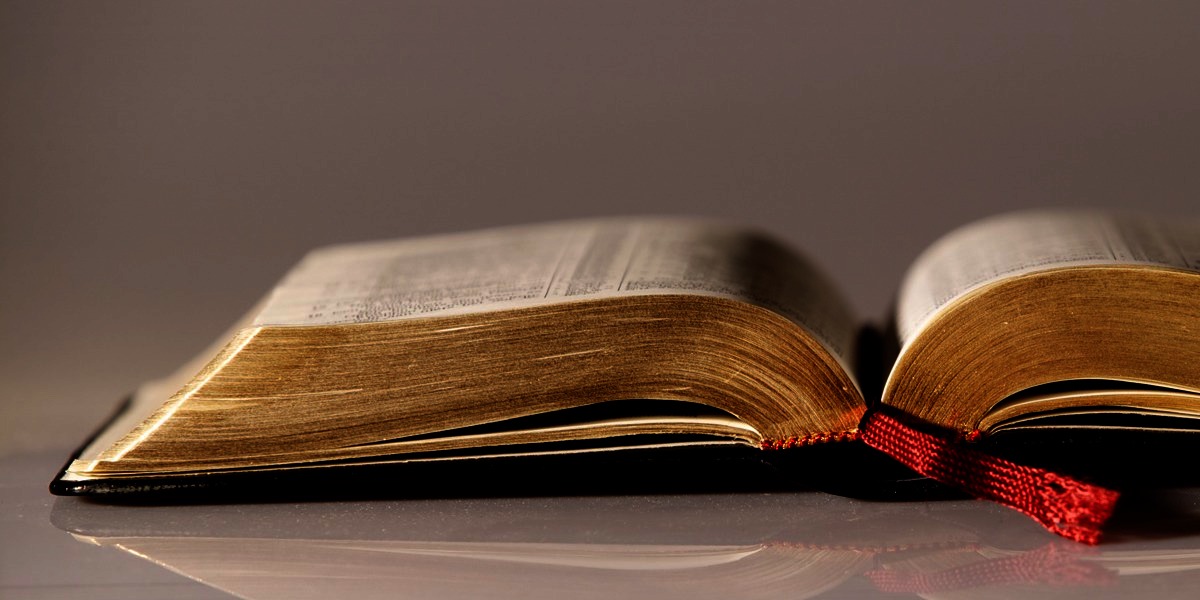 Welcome to
Our Sunday School
We’ll start at 9:07
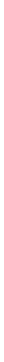 visit OurSundaySchool.com for more about our class
Today’s class (pages 24-28)
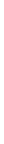 Philippians 1:3-4a
Philippians 1:3-4a (CSB)
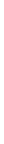 I give thanks to my God for every remembrance of you, always praying with joy
Today’s class (pages 24-28)
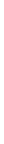 Philippians 1:3-4a
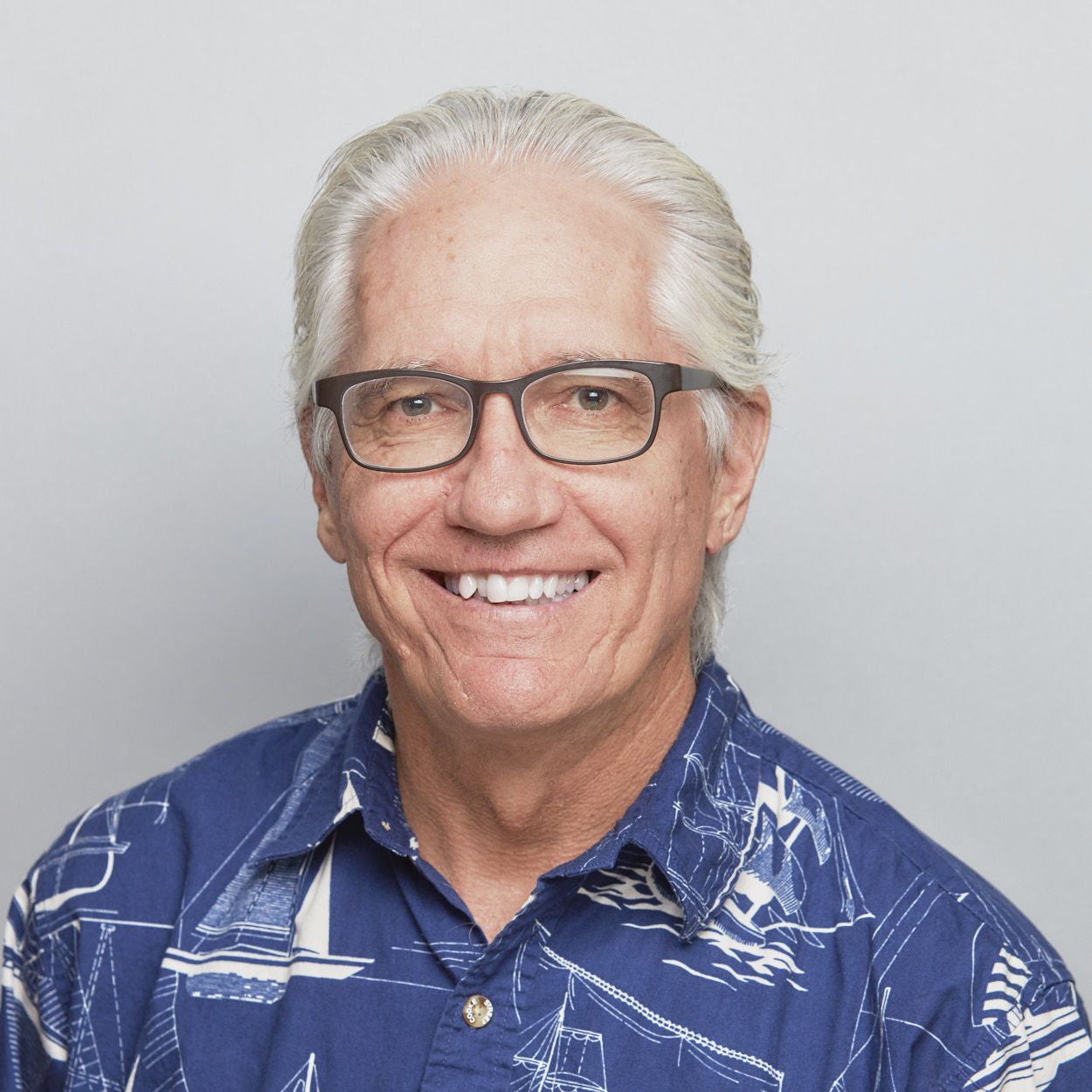 Dr. Joe Hellerman
Authors often thanked a deity in ancient letters, and Paul may be adapting a common formula.
Today’s class (pages 24-28)
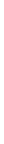 Philippians 1:3-4a
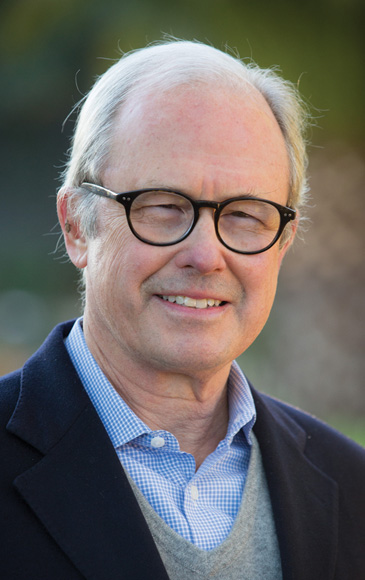 Dr. G. Walter Hansen
Paul lets his readers listen in on his prayers of thanksgiving and intercession for them.
Today’s class (pages 24-28)
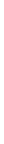 Philippians 1:3-4a
Prayer Time
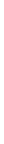 Write down your prayer requests (on the Weekly Update or in the comments)

Lean in, engage, and pray for someone not with you

Go worship